IRIS Education and Public Outreach: K-16 Resources
We advance awareness and understanding of seismology and geophysics, while inspiring careers in Earth sciences
John Taber,  taber@iris.edu
Director of Education and Public Outreach
www.iris.edu
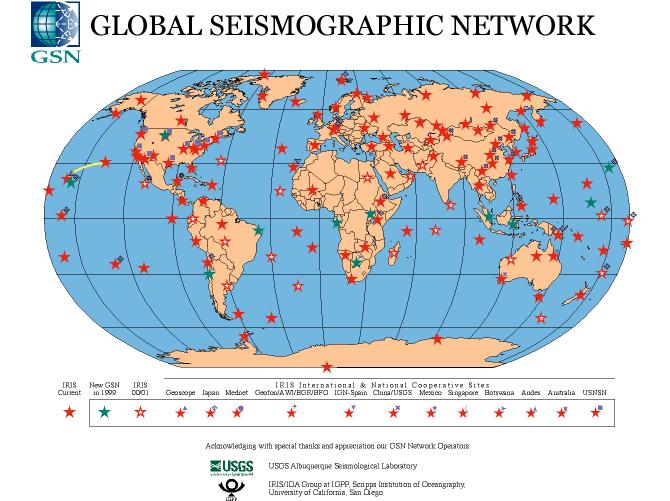 What is IRIS?
Consortium of 140 US colleges and                                                        universities
Global Seismic Network
Equipment pool of thousands of portable seismographs for worldwide field studies
Free and open access to all data and data products
USArray
Education and Public Outreach
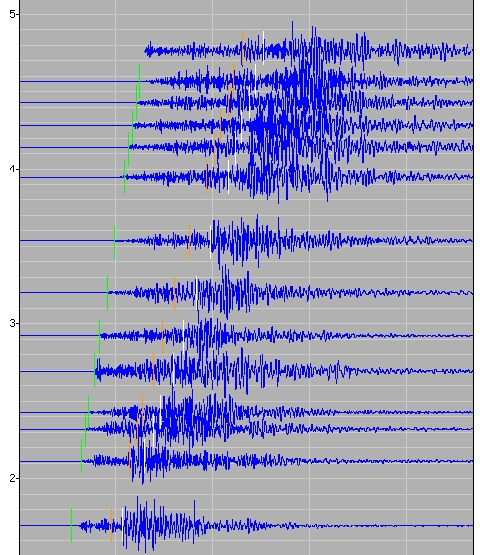 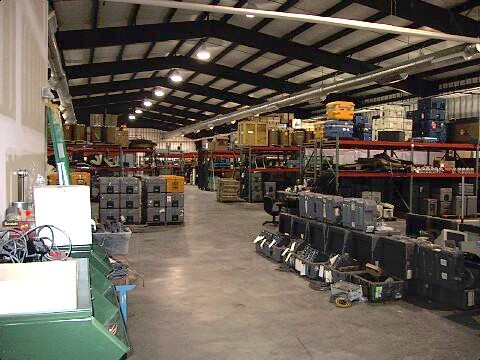 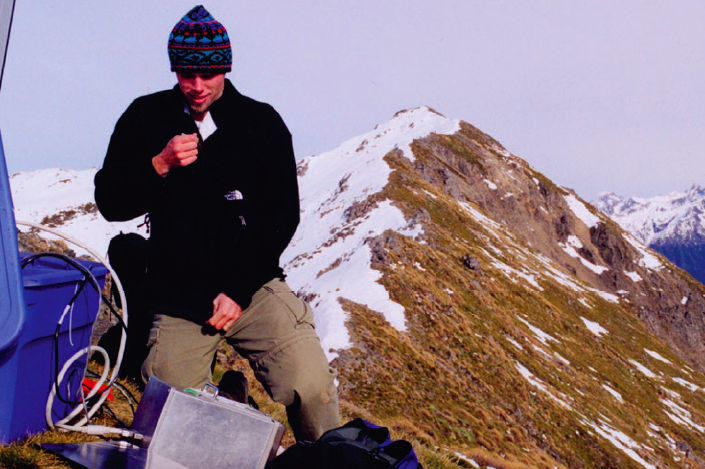 Education and Public Outreach Program
Seismology in the science classroom
 K-12, undergraduate, graduate
 Public awareness of earthquakes and Earth science
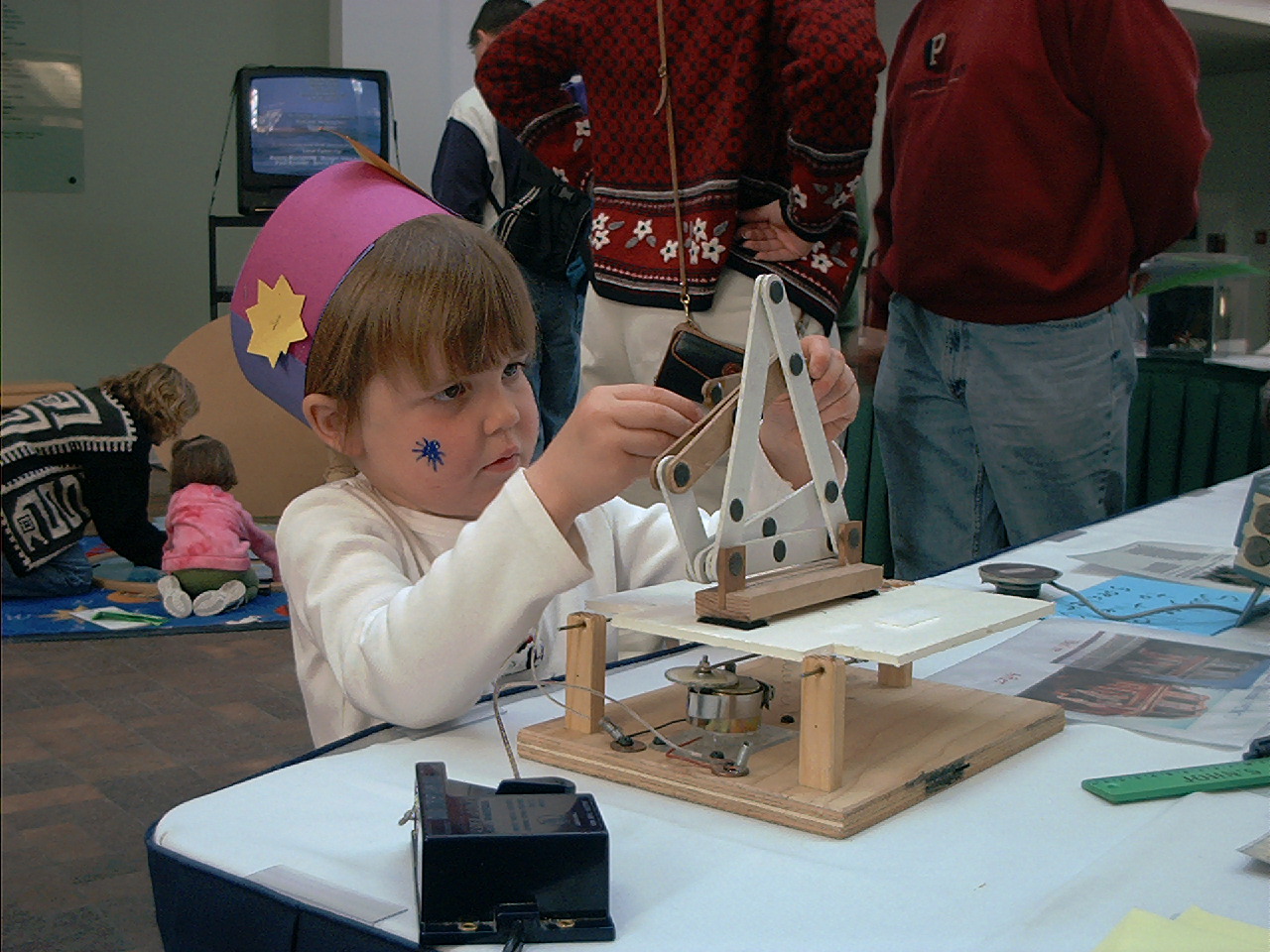 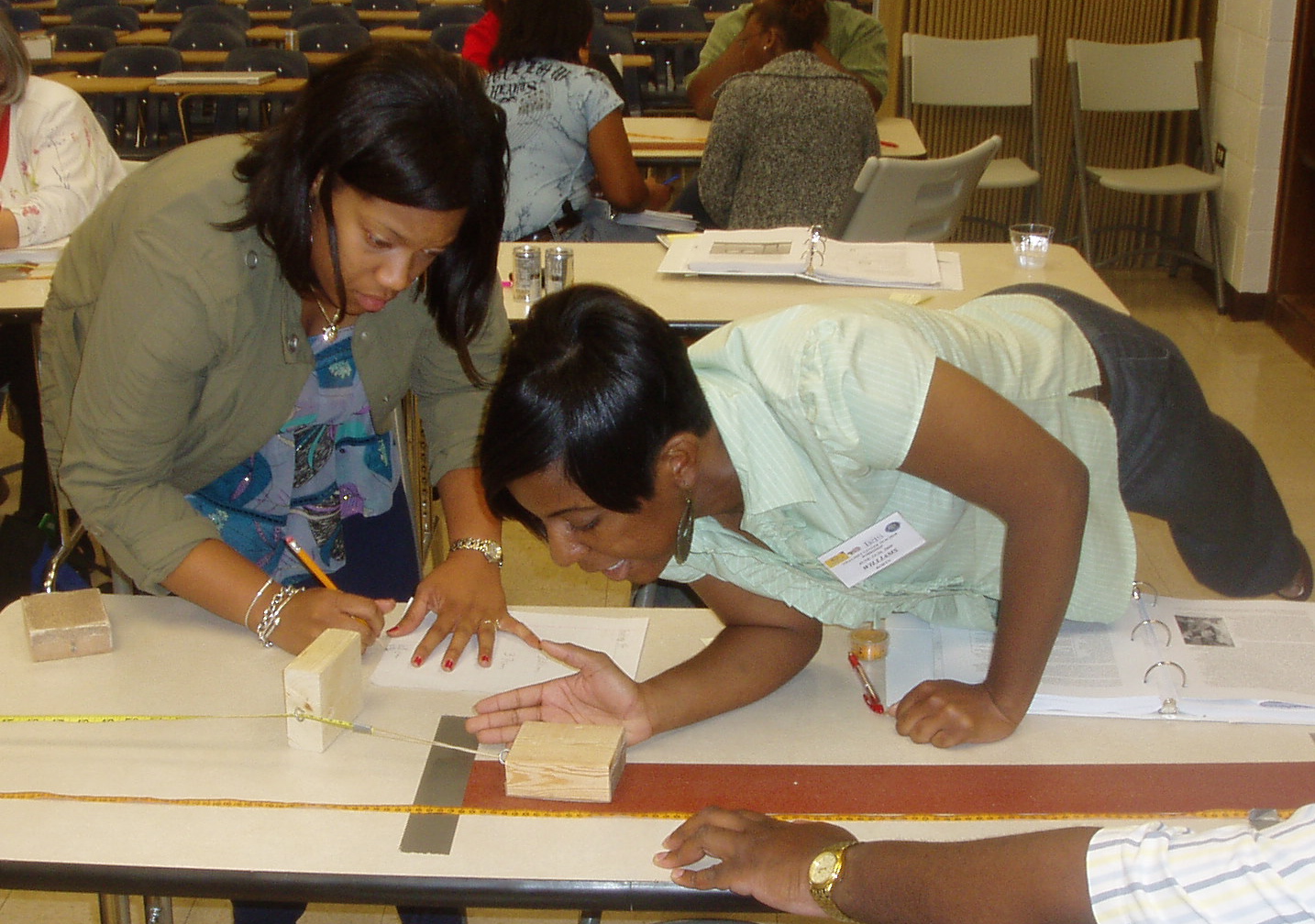 Viewing and exploring earthquake locations
Seismic Monitor 
Quick look at last 2 weeks
Earthquake Browser
Explore recent and the past 50 years of earthquake locations worldwide
Map view and 3D
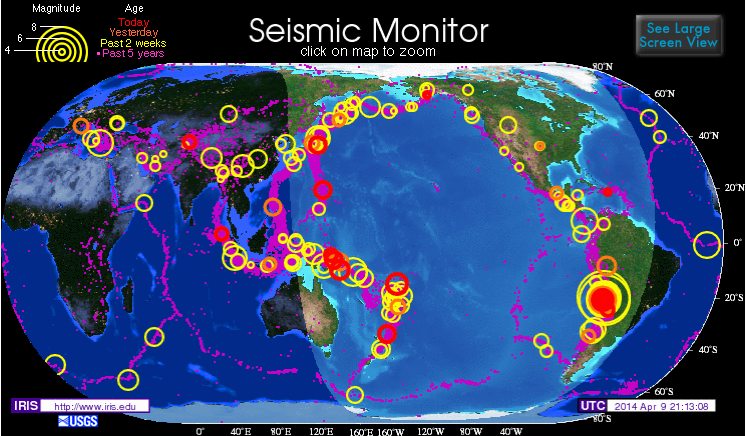 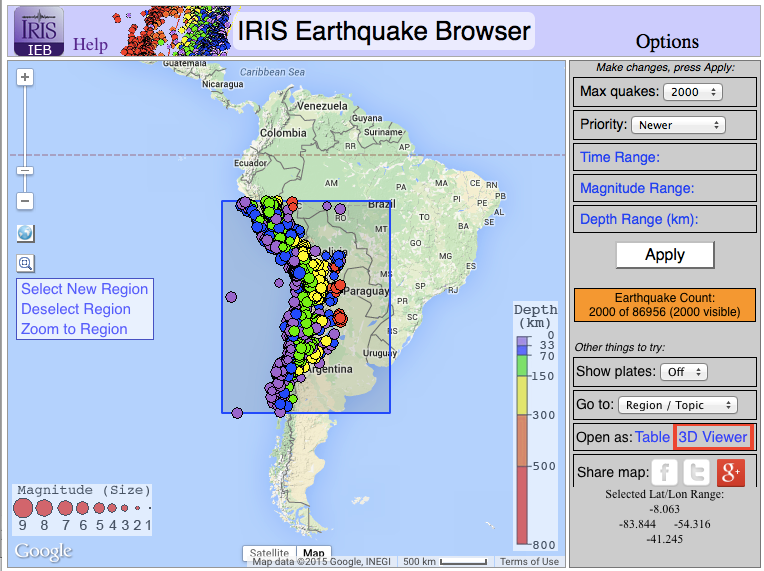 [Speaker Notes: Salaries from SAGE, participant support via REU award]
Teachable Moment slide sets
Newsworthy earthquakes motivate students
Slide sets produced within 1 day for M7+ earthquakes
Tell a story about the earthquake
Jointly produced with Univ. of Portland, collaborative content from USGS, UNAVCO, ESNO and others
In English and Spanish
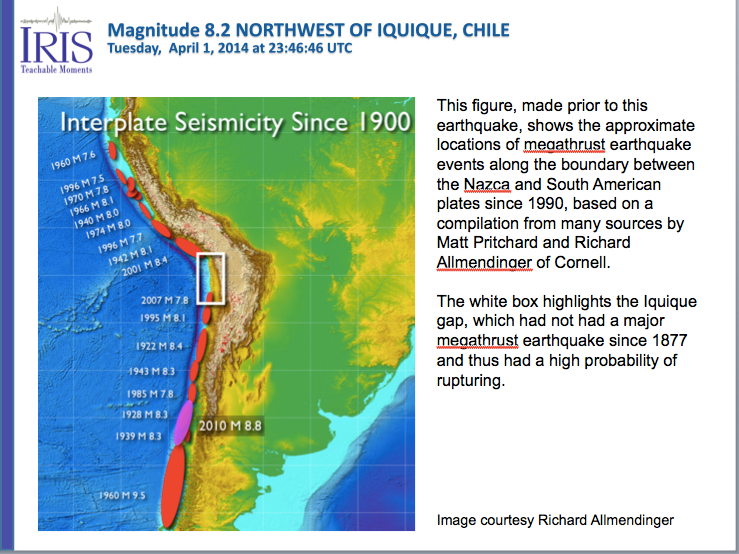 Animations, videos, social media
Over 100 animations, visualizations and videos for use in teaching
Via website and Youtube
Designed to simplify and demonstrate concepts
Follow us on Facebook and Twitter
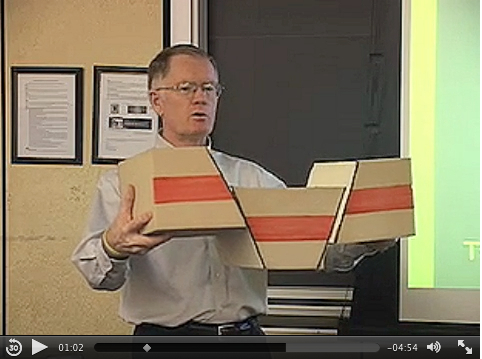 Seismographs in Schools
Teacher training and specialized software
Software will also display nearly-live data from Mars!
Web environment to improve connections between schools
Over 150 US schools
250 international schools
USB accelerometers and smart                                   phones for engagement
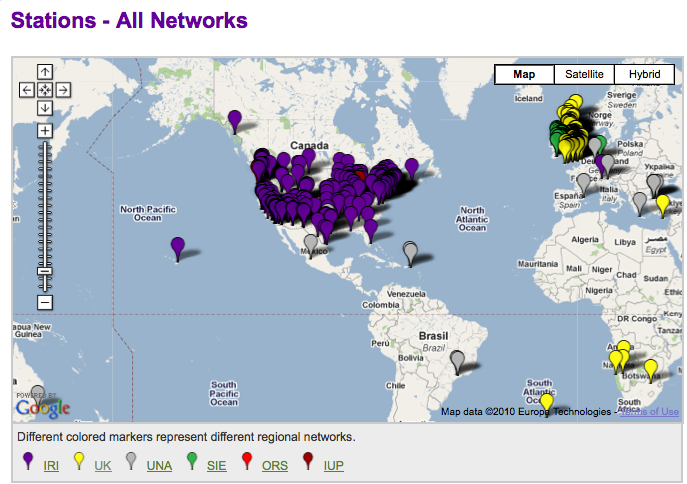 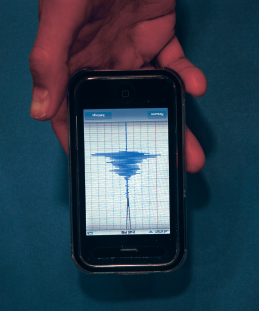 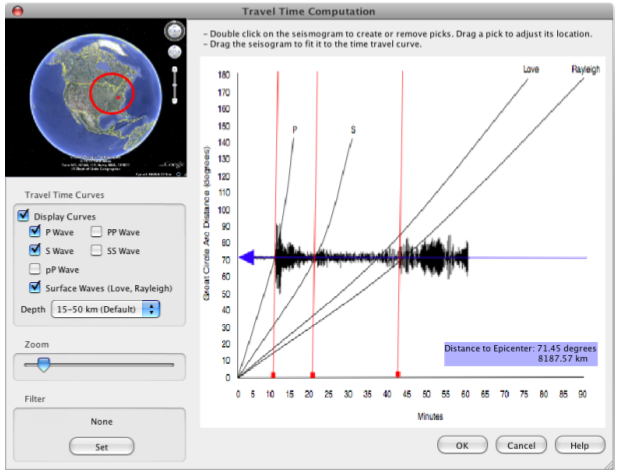 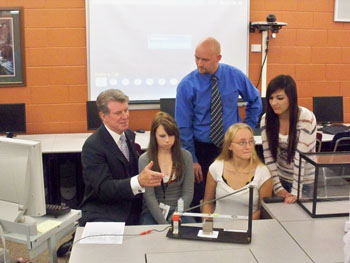 7
Summer Internships
Provide an introduction to research or seismic instrumentation for undergraduates 
Present a paper afterward at a national meeting
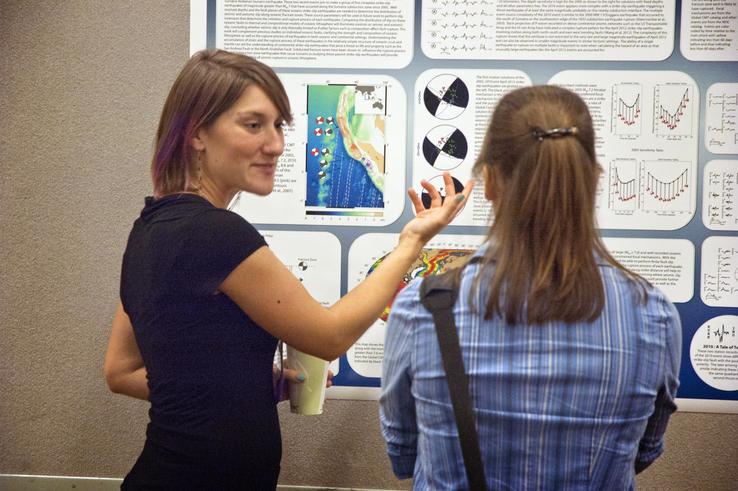 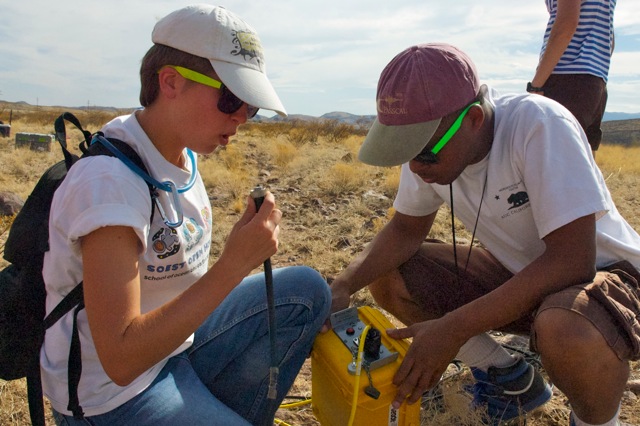 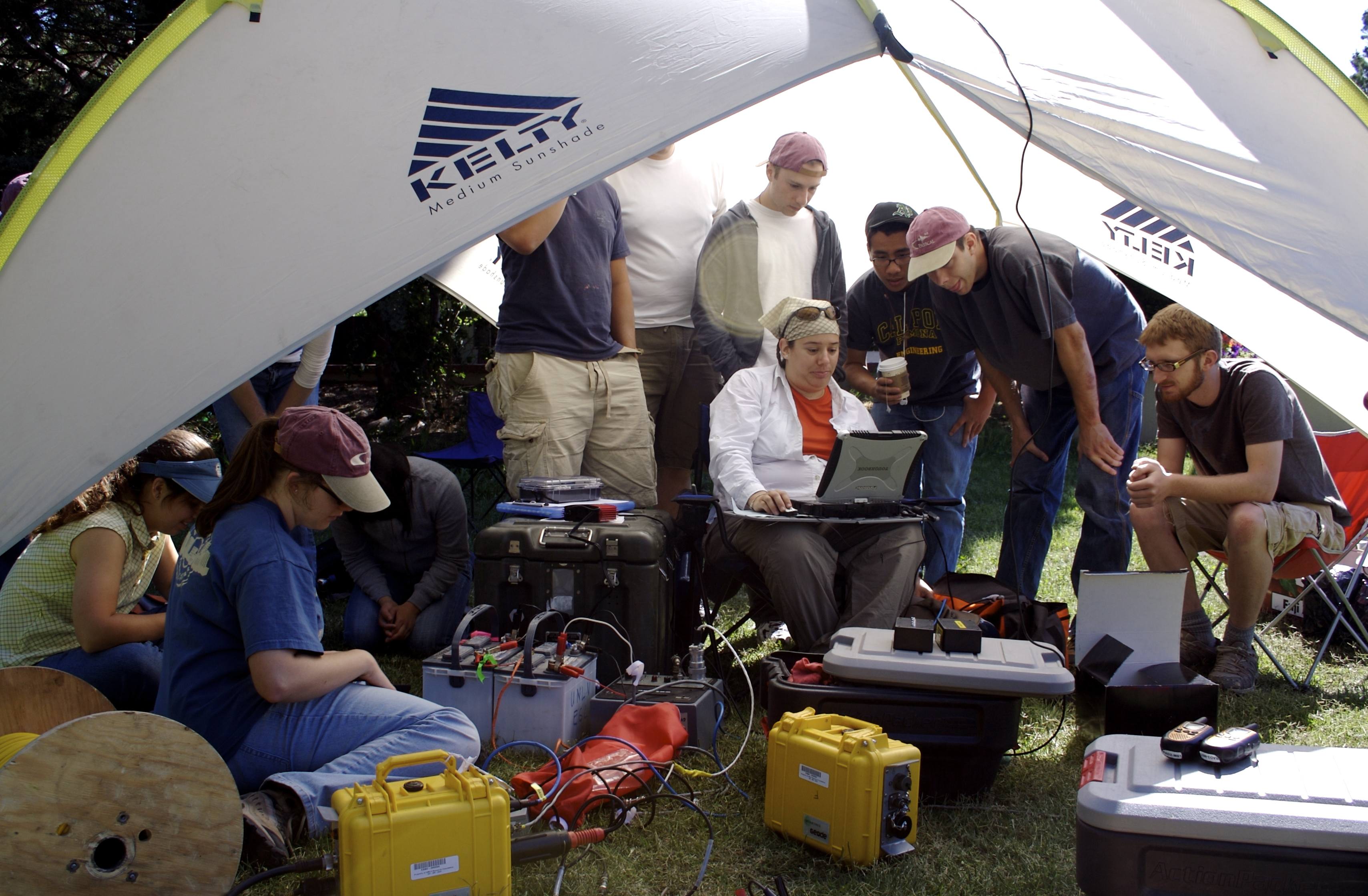 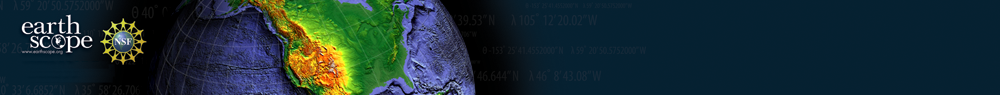 USArray(400 Transportable Seismometers)
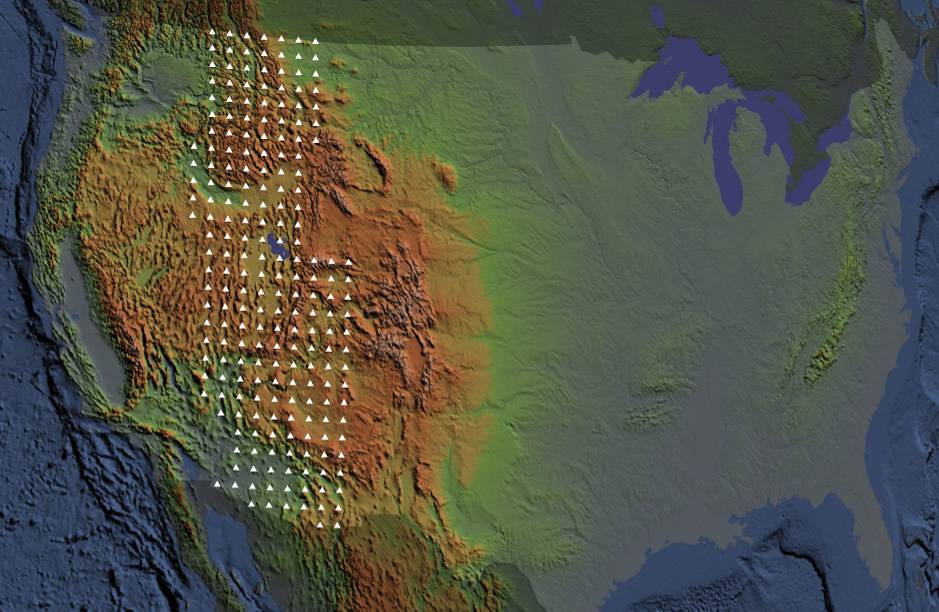 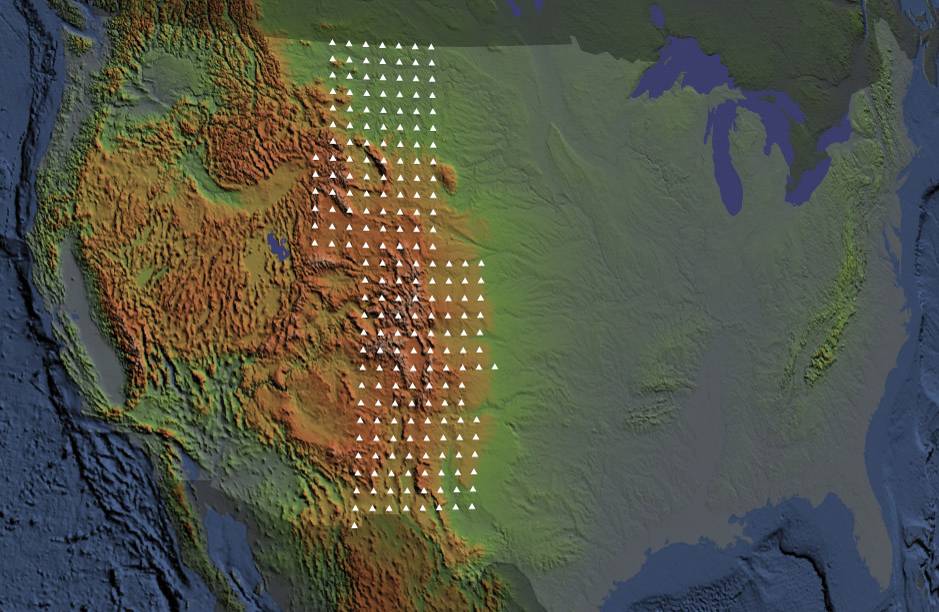 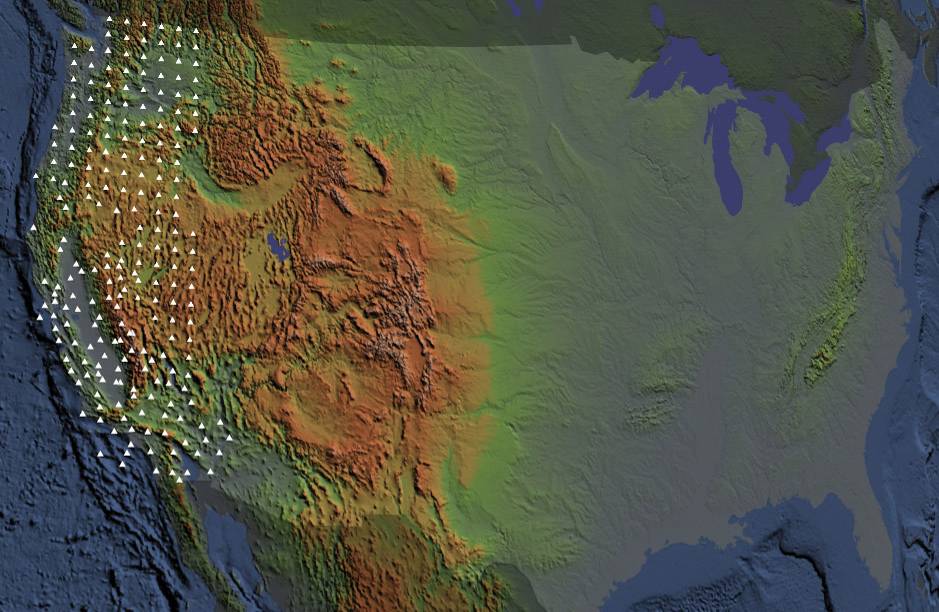 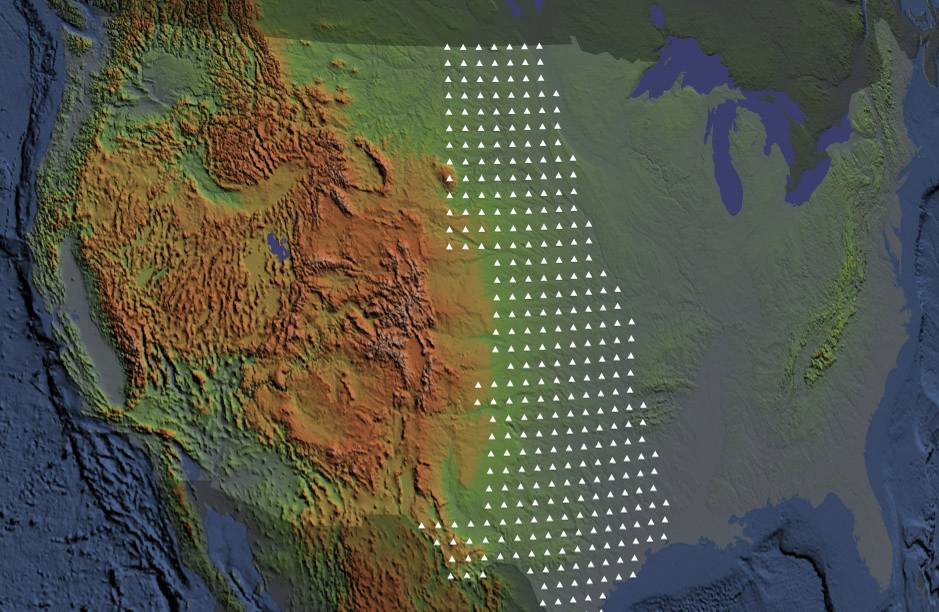 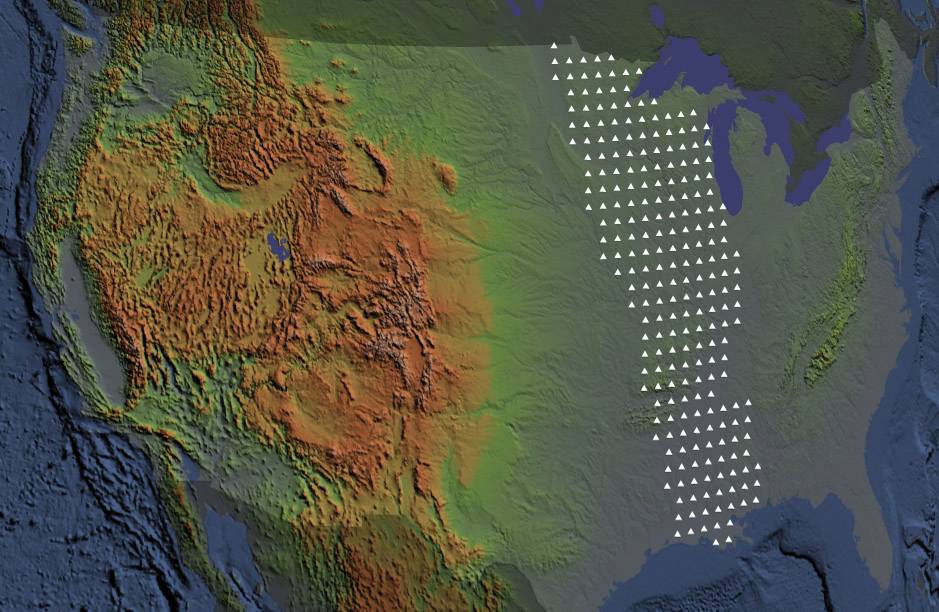 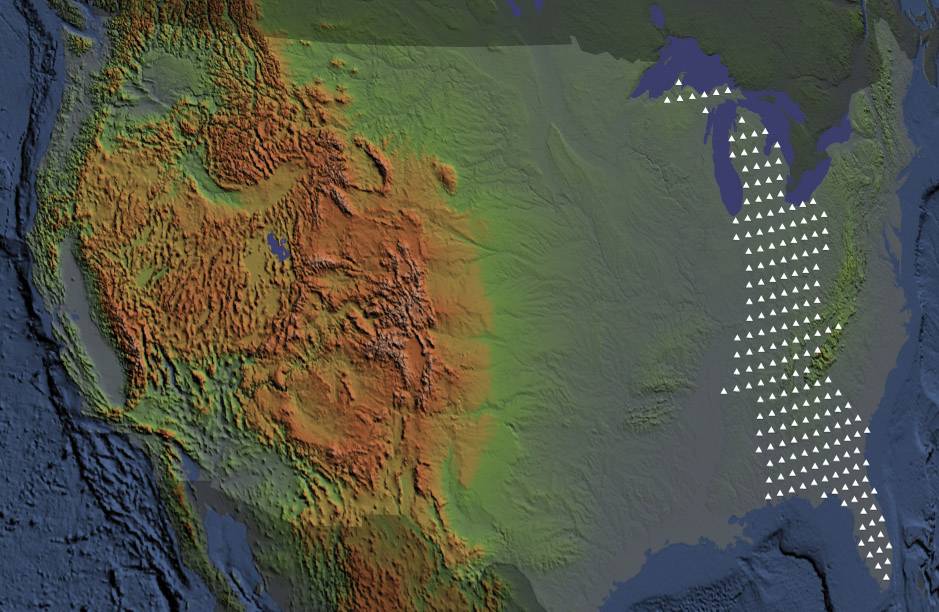 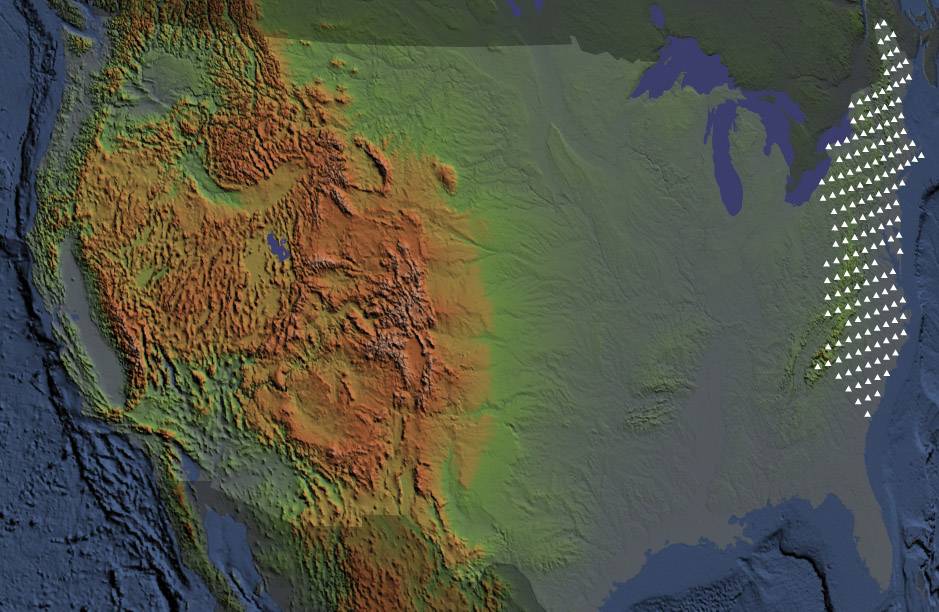 [Speaker Notes: Presentation notes:
1. The positions shown for the Transportable Array are approximate
2. The time span is 10 years
3. Afterwards, the TA will go to Alaska; no Hawaii deployments are planned at this time]
USArray Ground Motion Visualizations
Teachable Moment slide sets
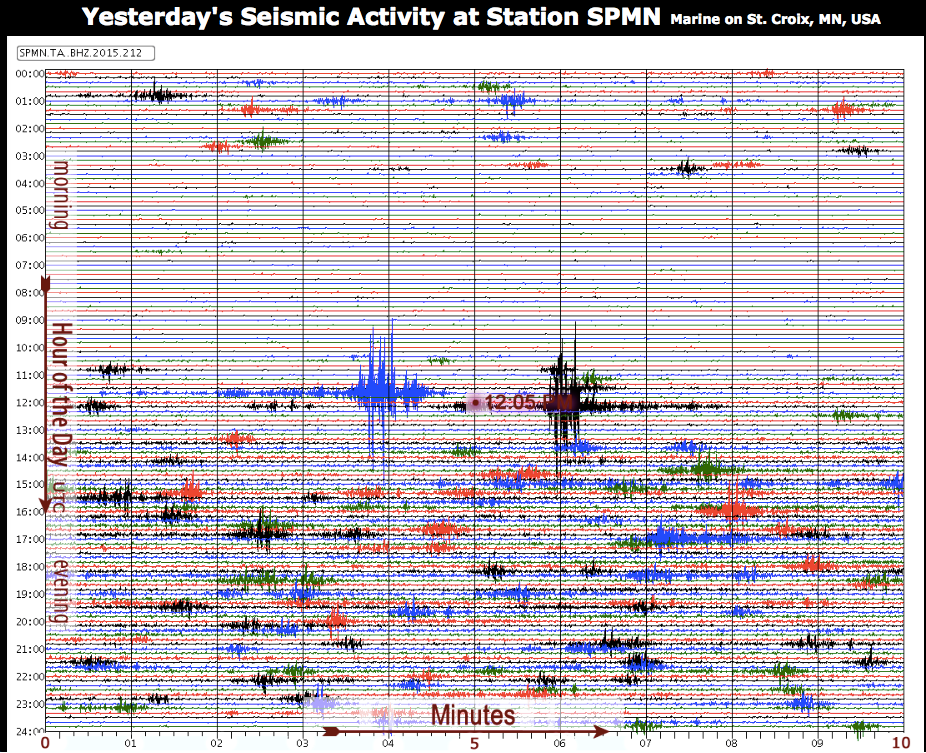 Newsworthy earthquakes motivate students
Slide sets produced within 1 day for M7+ earthquakes
Tell a story about the earthquake
Jointly produced with Univ. of Portland, collaborative content from USGS, UNAVCO, ESNO and others
In English and Spanish
Active Earth Display
Simple real-time display designed for schools, visitor centers, small museums, universities
Use as a display or a computer lab activity
Includes real-time seismic data
Choose from 1 or more content sets 
EarthScope, New Madrid, Cascadia, Basin and Range
Content development with UNAVCO, ESNO, SCEC and others
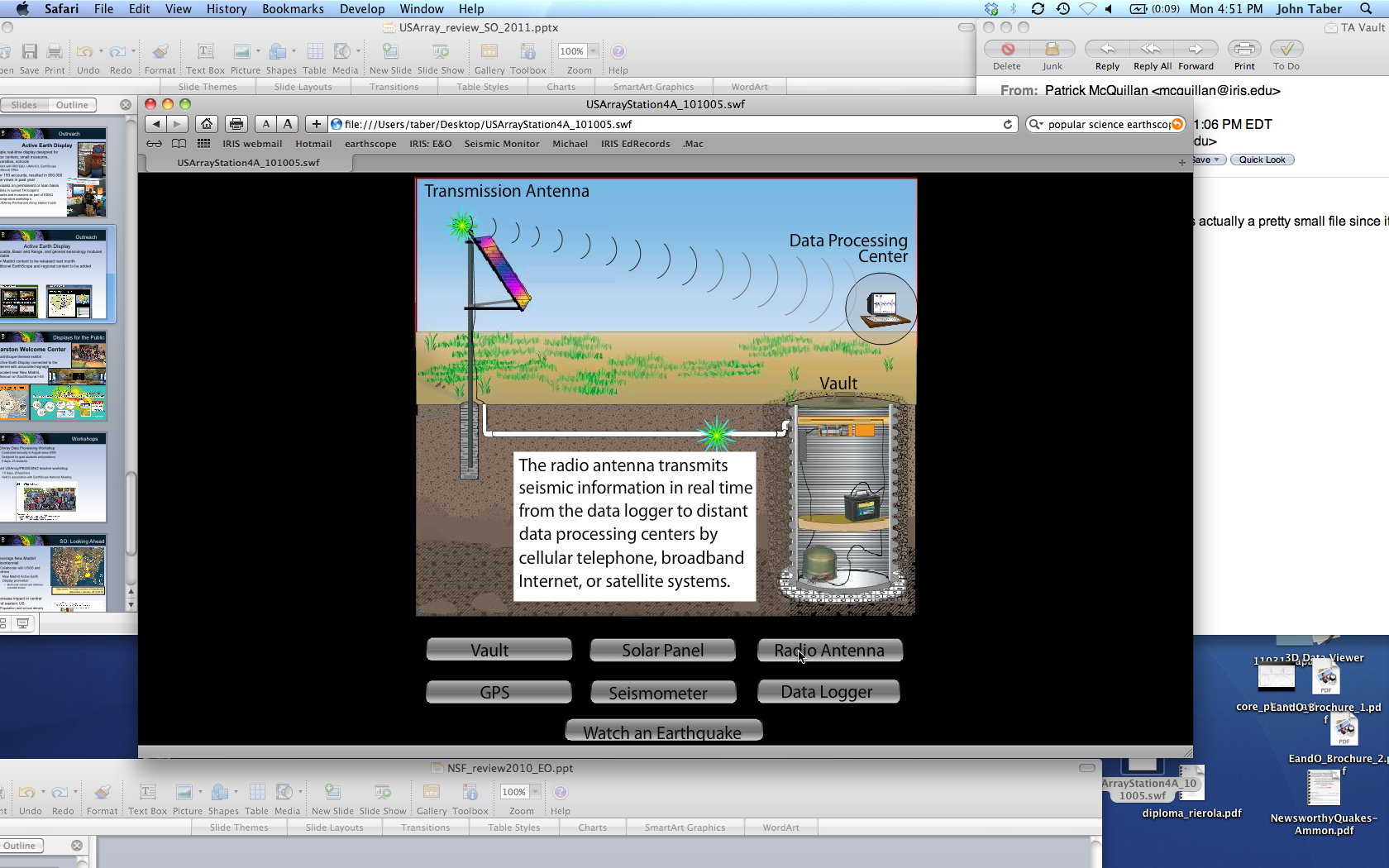 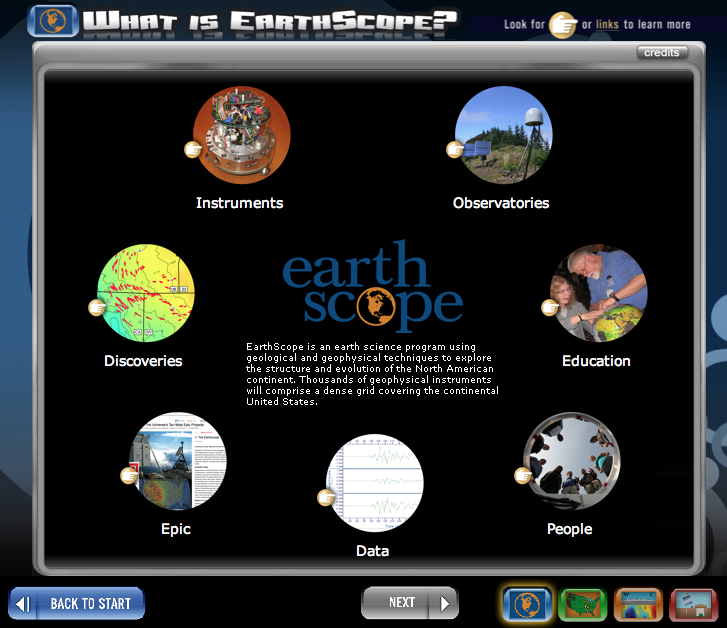 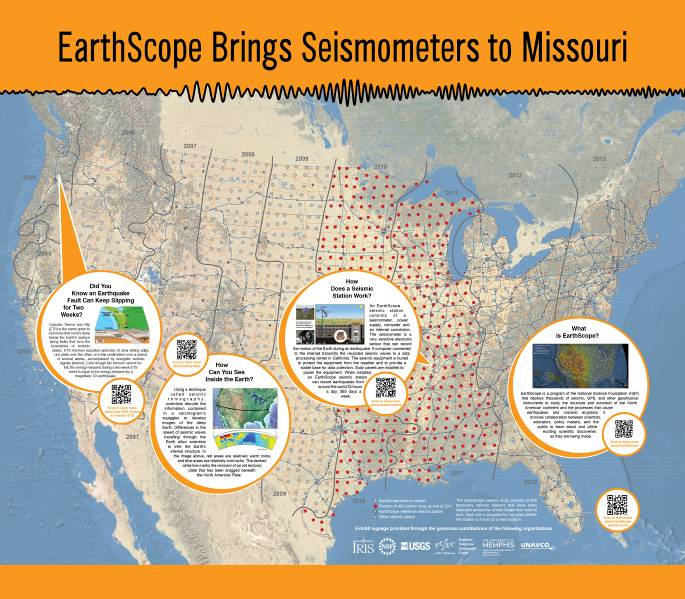 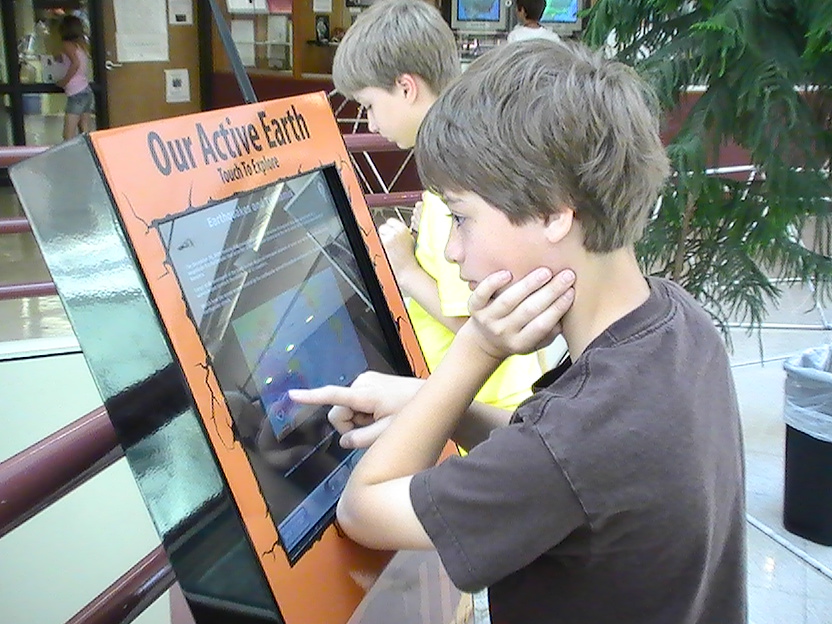 November 17, 2010
NSF I&F Panel Review
12
IRIS Educational Resources
Tools for students to explore seismic data
Classroom activities, educational seismographs
Teachable Moment slide sets
Simple real-time displays for schools, visitor centers, small museums, universities
Animations
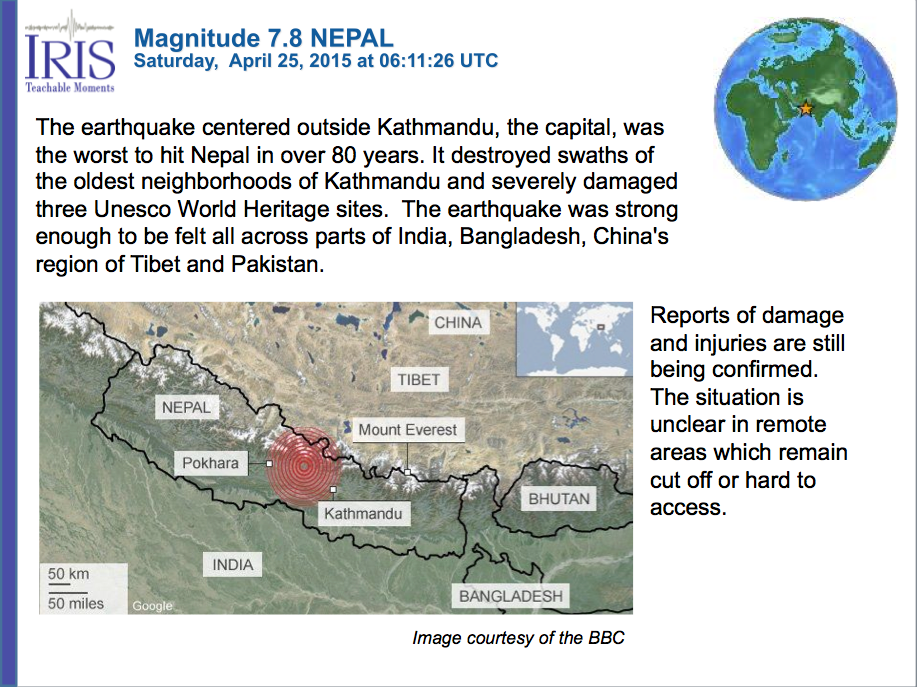 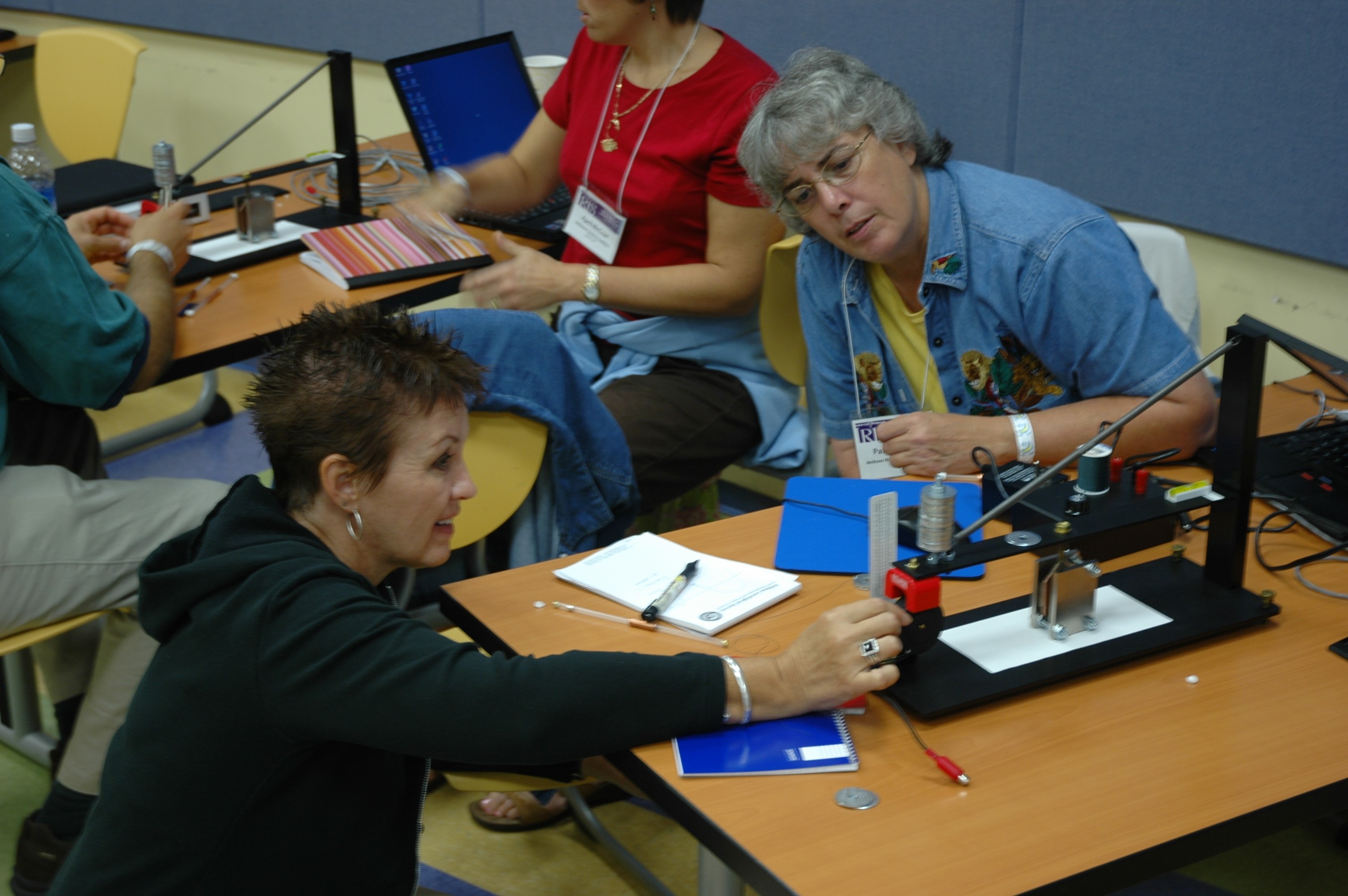 [Speaker Notes: Salaries from SAGE, participant support via REU award]
All available via IRIS webpage
www.iris.edu
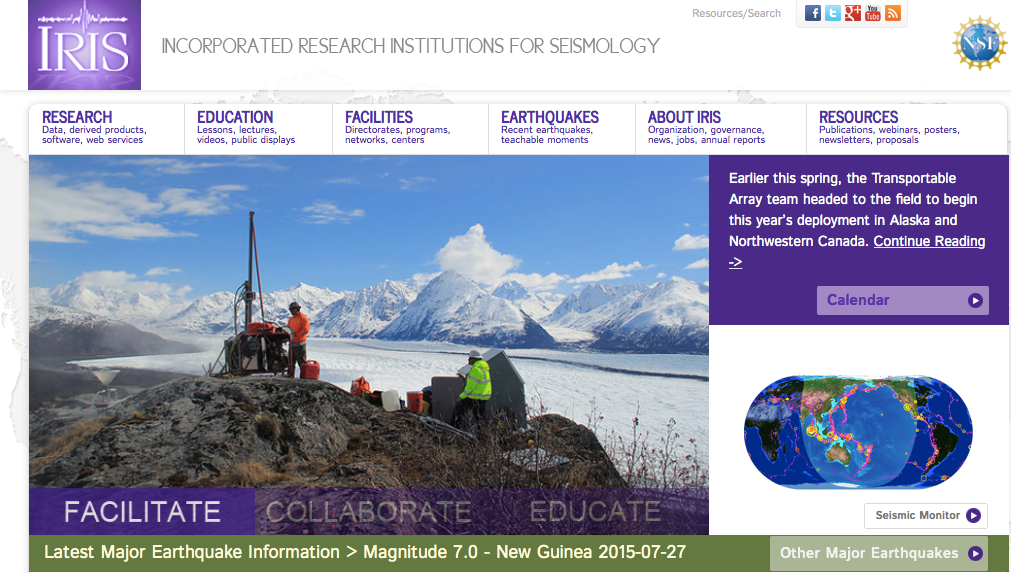 [Speaker Notes: Salaries from SAGE, participant support via REU award]